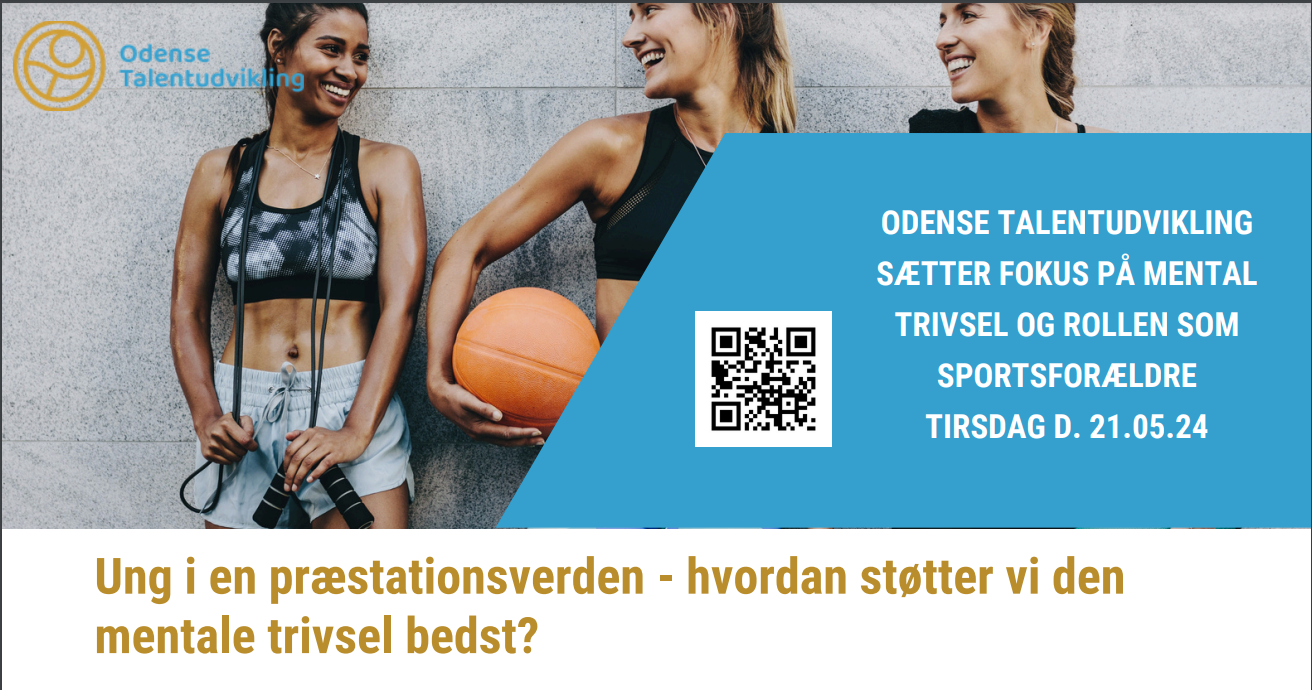 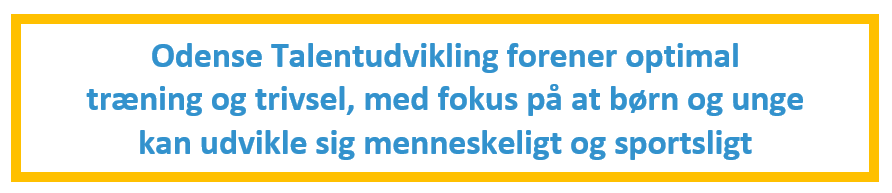 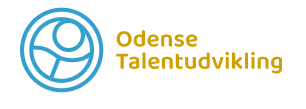 Velkommen til
Netværksmøde 
21. maj 2024
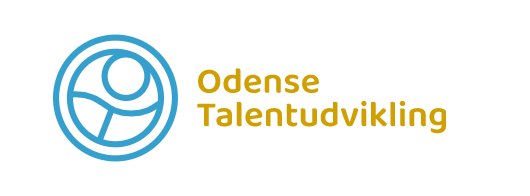 Talentudvikling i Odense
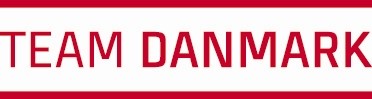 Elitekommune
Klubber:
Uddannelser:
Grundskoler
Provstegårdskolen
Hjalleseskolen
Efterskolen Sports Academy Denmark
Odense Balletskole

Ungdomsuddannelser
Fyns HF (HF)
Kold Tekniske Gymnasium (HTX)
Tietgen Handelsgymnasium (HHX)
Tornbjerg Gymnasium (STX)
Odense Balletskole

Videregående uddannelser
UCL Elitesport, UCL
Syddansk Elite, SDU
SDU, Idræt & Biomekanik
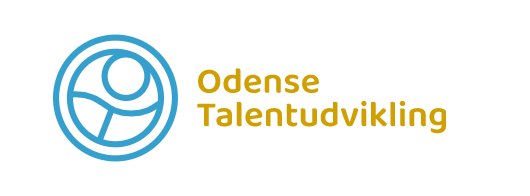 Talentudvikling i Odense
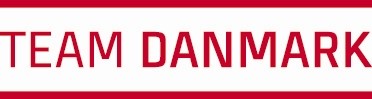 Elitekommune
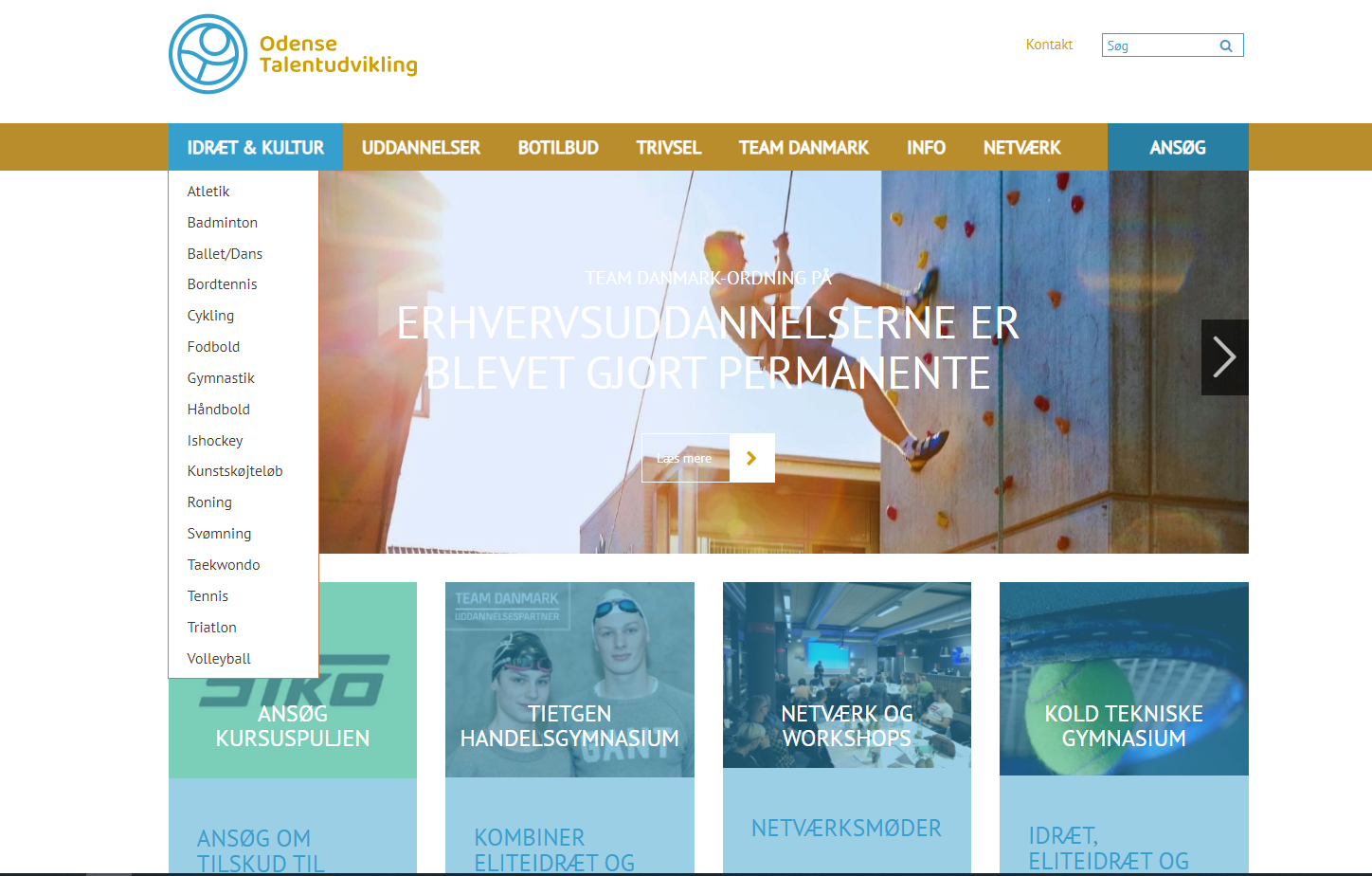 www.odensetalentudvikling.dk
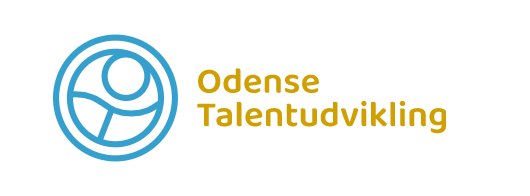 Talentudvikling i Odense
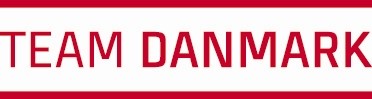 Elitekommune
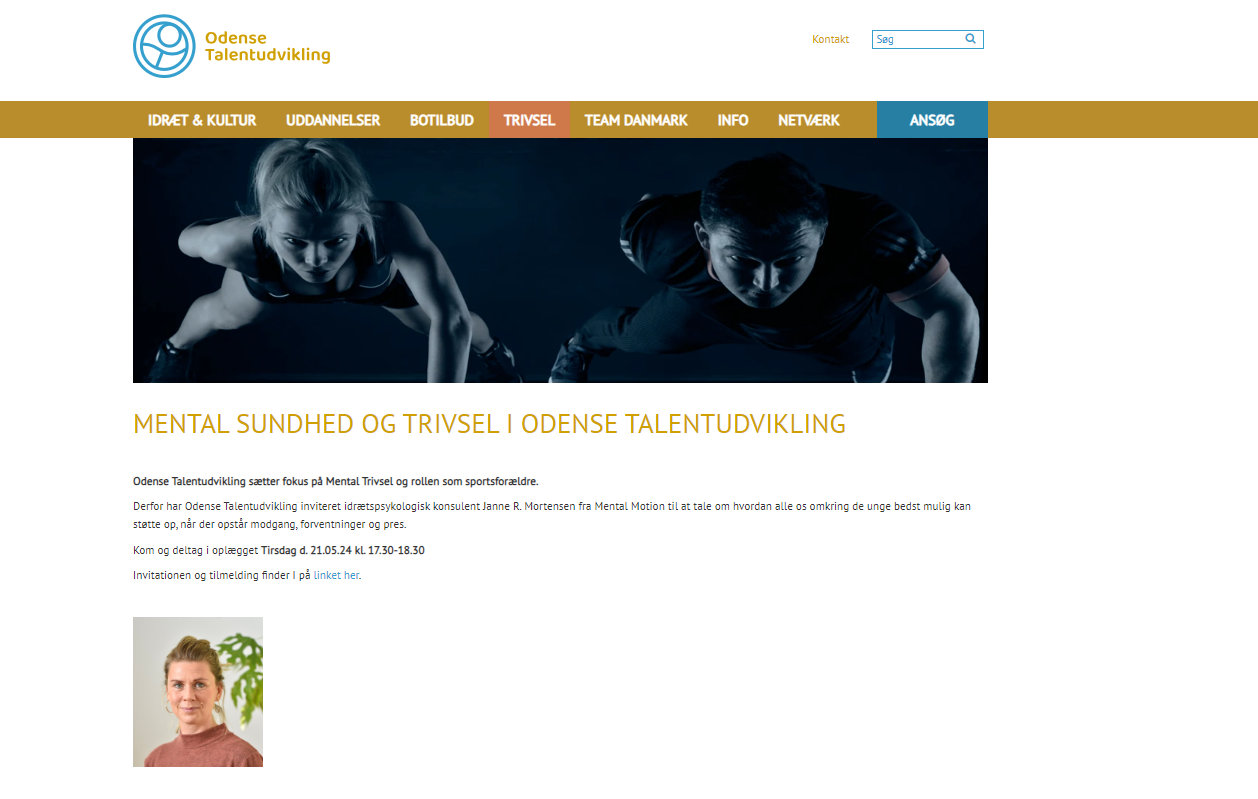 www.odensetalentudvikling.dk
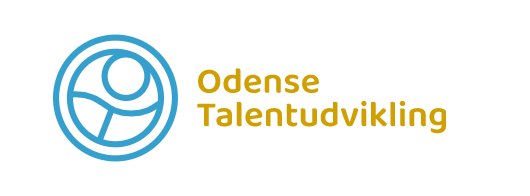 Talentudvikling i Odense
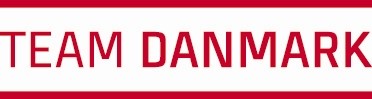 Elitekommune
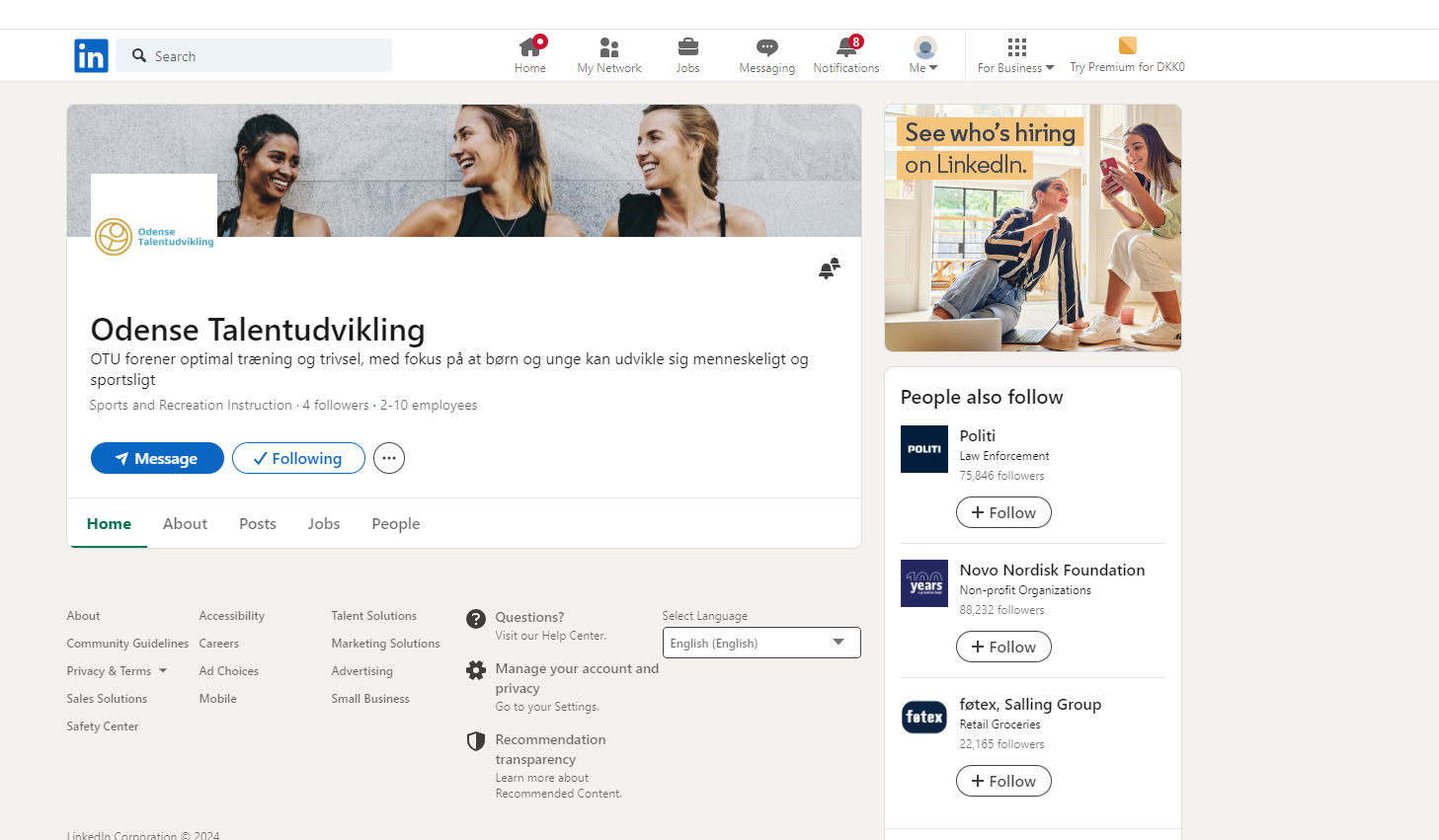 Aftenens program
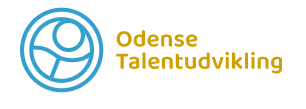 Velkommen

Oplæg v. Janne Mortensen, idrætspsykologisk konsulent

Pause og spisning

Workshop om forældrerollen i talentudvikling
Arbejde i egen organisation > 
Arbejde på tværs af organisationer > erfa-udveksling

Info fra OTU og tak for i dag
Aftenens program
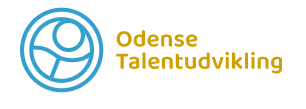 Velkommen

Oplæg v. Janne Mortensen, idrætspsykologisk konsulent

Pause og spisning

Workshop om forældrerollen i talentudvikling
Arbejde i egen organisation > 
Arbejde på tværs af organisationer > erfa-udveksling

Info fra OTU og tak for i dag
Opgave – egen organisation
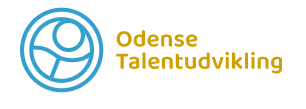 Opskriv situationer hvor forældrekontakt giver anledning til dilemmaer for dig som klub/skoleperson.

Diskuter hvordan I ville håndtere/håndterede 1 eller 2 af de fremkomne dilemmaer ud fra den viden I har. 

Uddeling af 7-trinsguide - reflekter over hvordan I selv ville anvende 7-trinsguiden til forebyggelse og dilemmahåndtering i din klub/på din skole

Arbejdet skal bruges i gruppearbejdet efterfølgende…
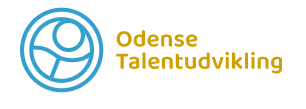 Arbejdspapir
Gruppearbejde – ERFA-udveksling på tværs
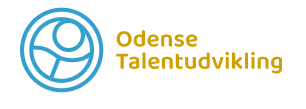 Grupper á ca. 3 personer (gerne blandet idræt og skole, nogen I ikke har været sammen med tidligere på aftenen). 

Fremlæggelse af dilemmaer og løsninger v. 7-trinsguiden > sparring i grupper
Stil nysgerrige og kritiske spørgsmål til hinanden. 
Giv gode ideer videre. 
Overvej gerne hvordan I kommer videre i hverdagen med dette område på baggrund af aftenens input.

Byt roller hvis der er tid.